Topics - Security
Security Leadership

Security Governance

Security Practices
Leveraging External Resources
Internal Processes

Security Insurance
Security Leadership
Q9. Whom on your executive team is primarily responsible for leading information security in your organization?
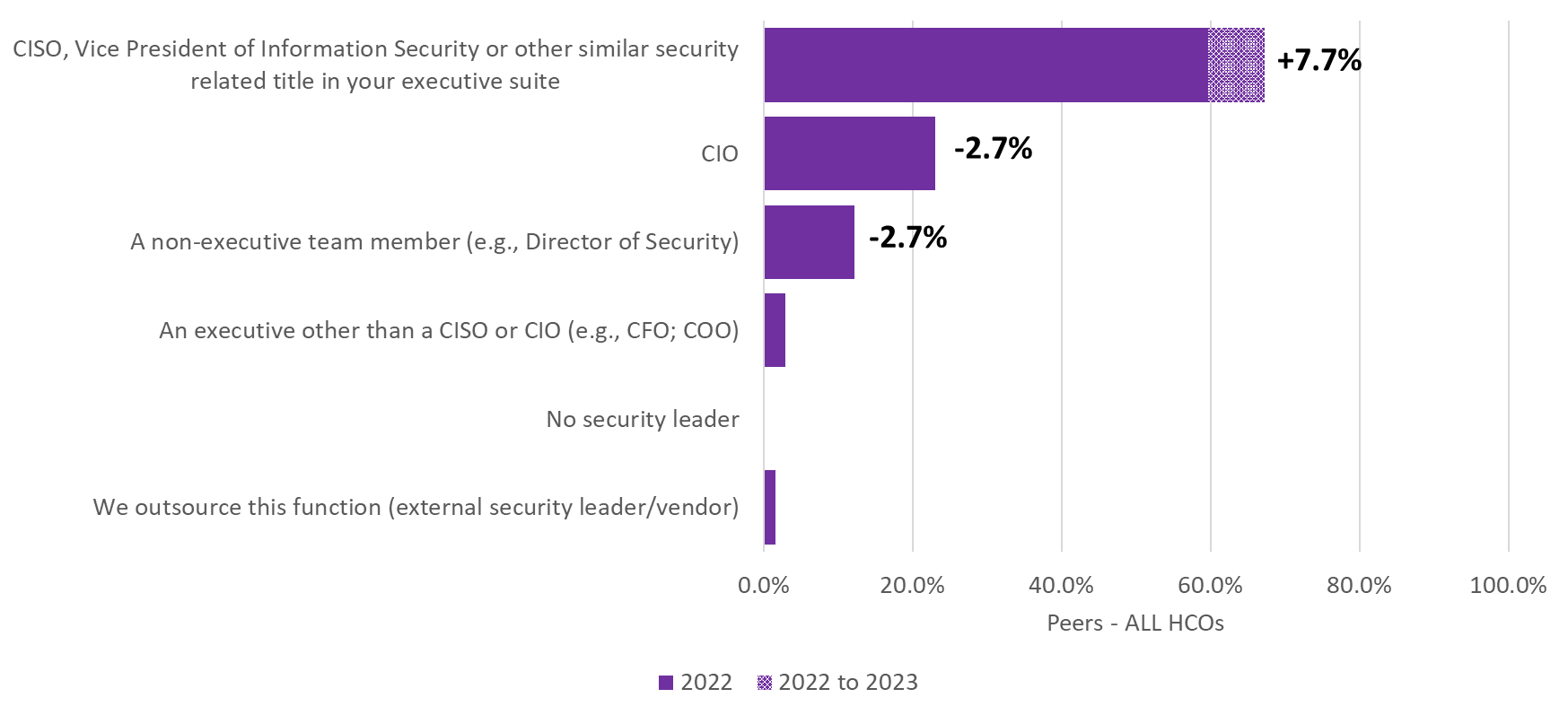 Security Governance
Q10. How often does your organization's formally chartered cybersecurity governance, risk and/or compliance committee meet?
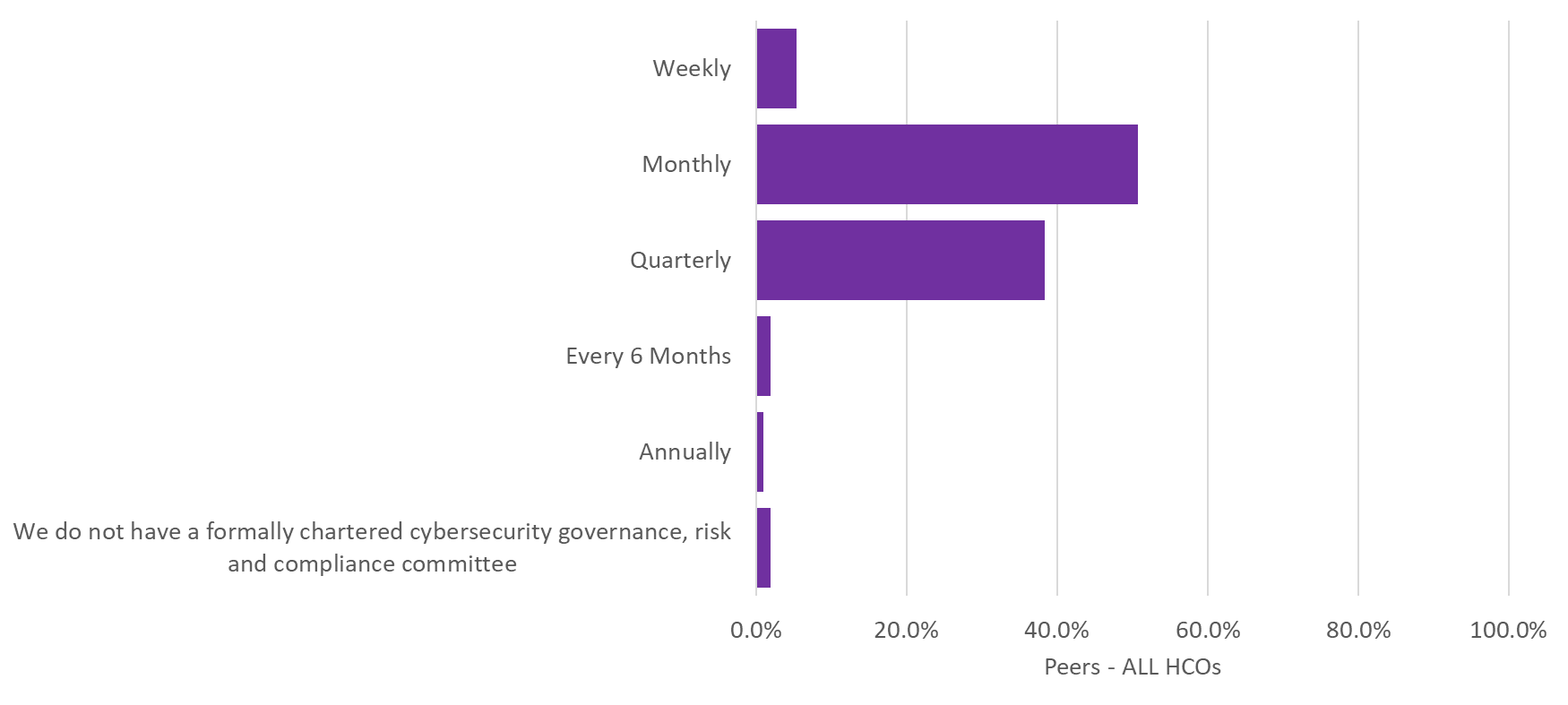 Q11. How often do the following groups receive a formal report regarding your organization’s information security efforts?
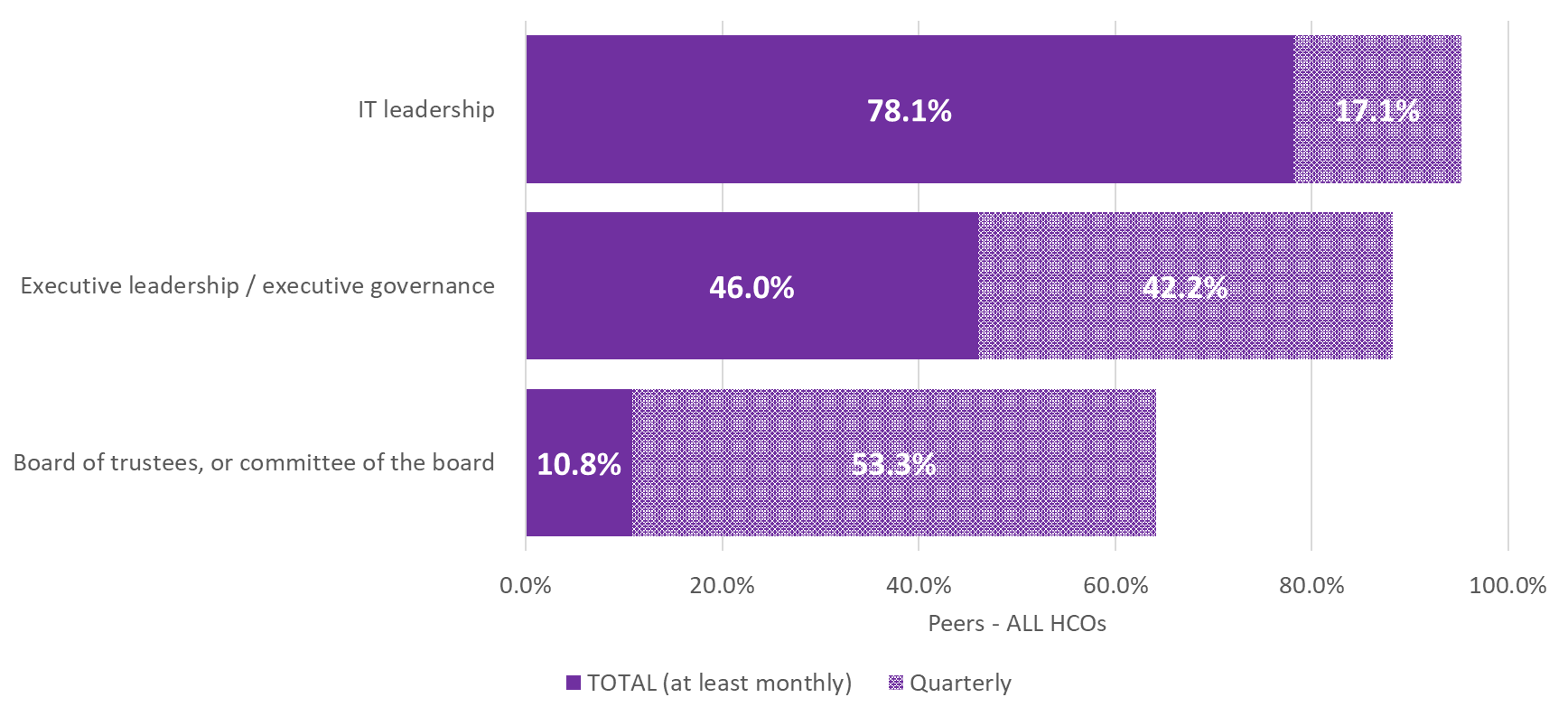 Q12. How often are the results of the following reported to your organization’s executive team?
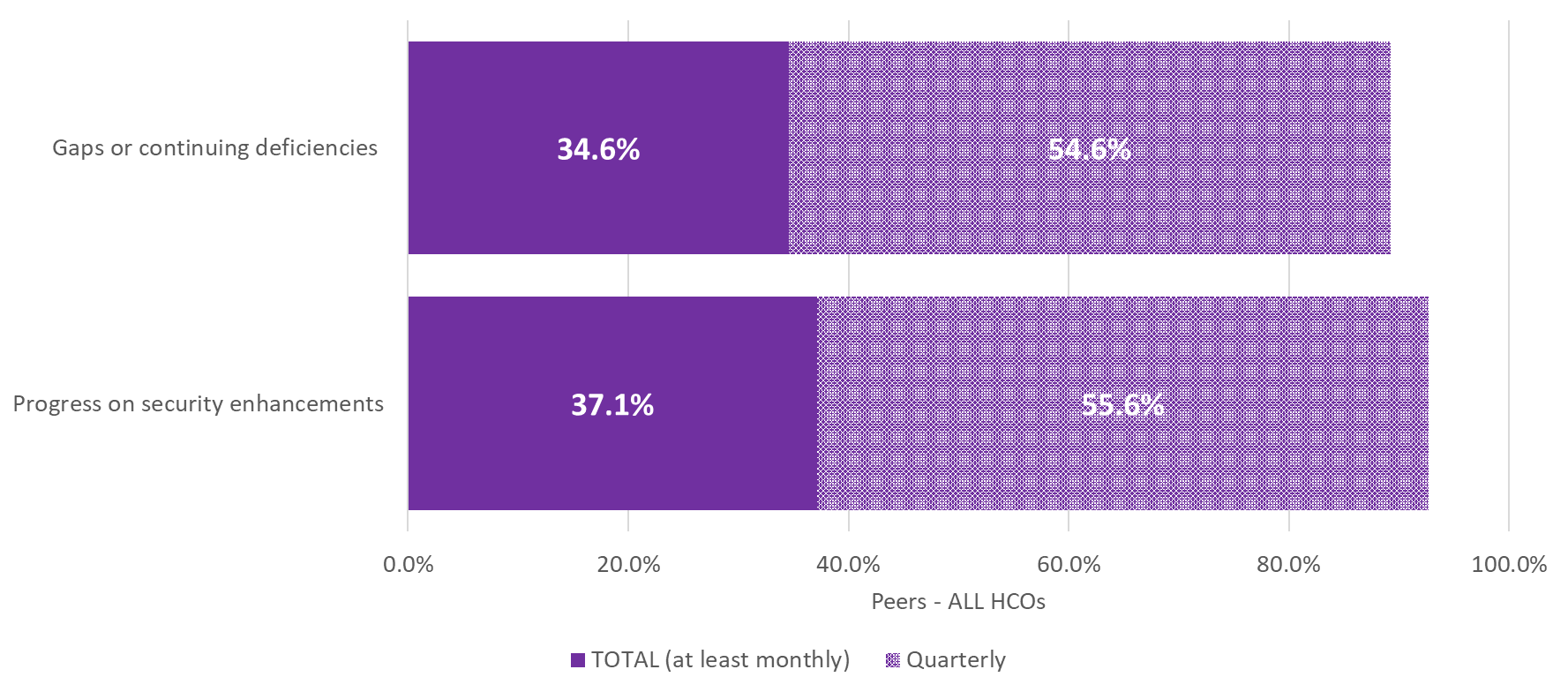 Security PracticesLeveraging External Resources
Q14. Which of the following information security frameworks does your organization use to guide your information security program?
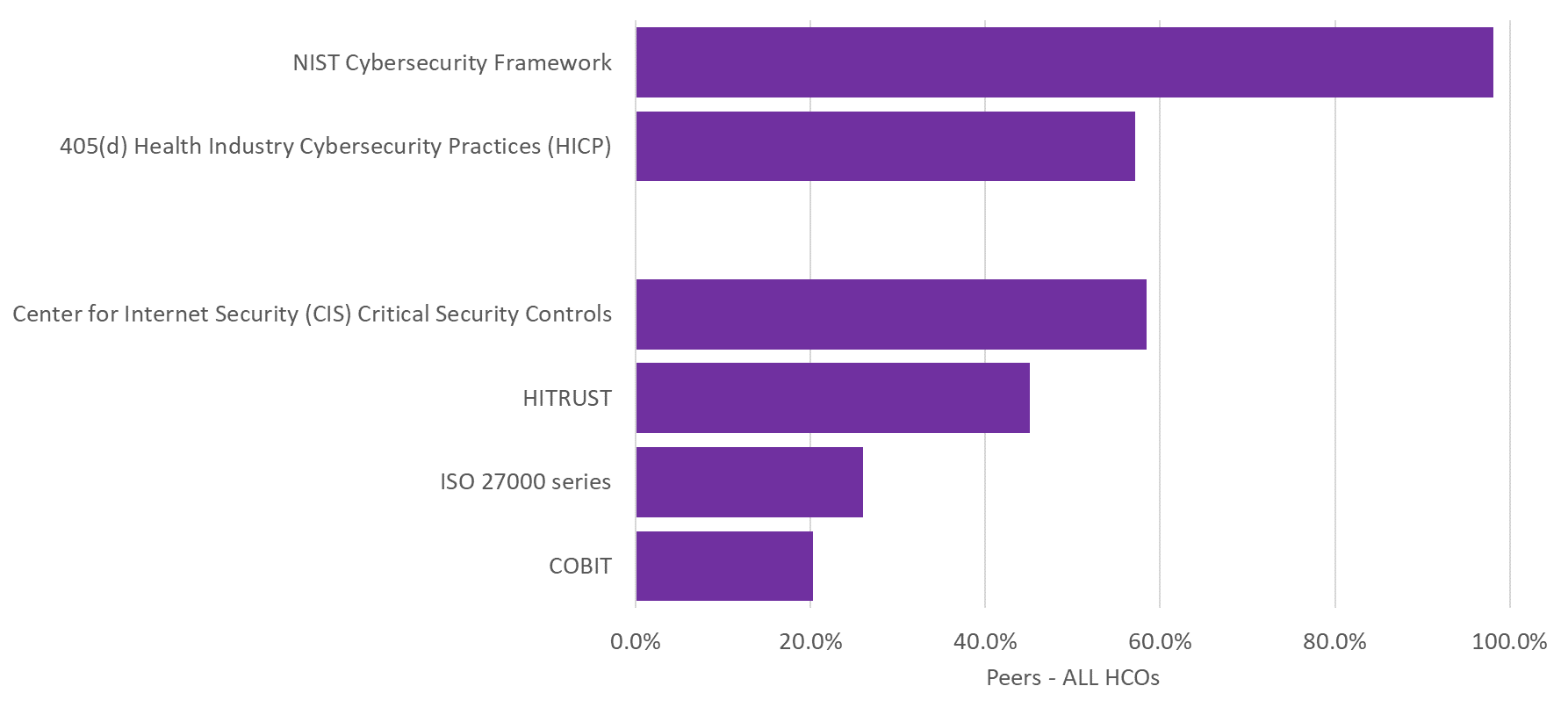 Q15. Which of the following information sharing and analysis organizations does your organization participate with to identify cybersecurity threats and vulnerabilities?
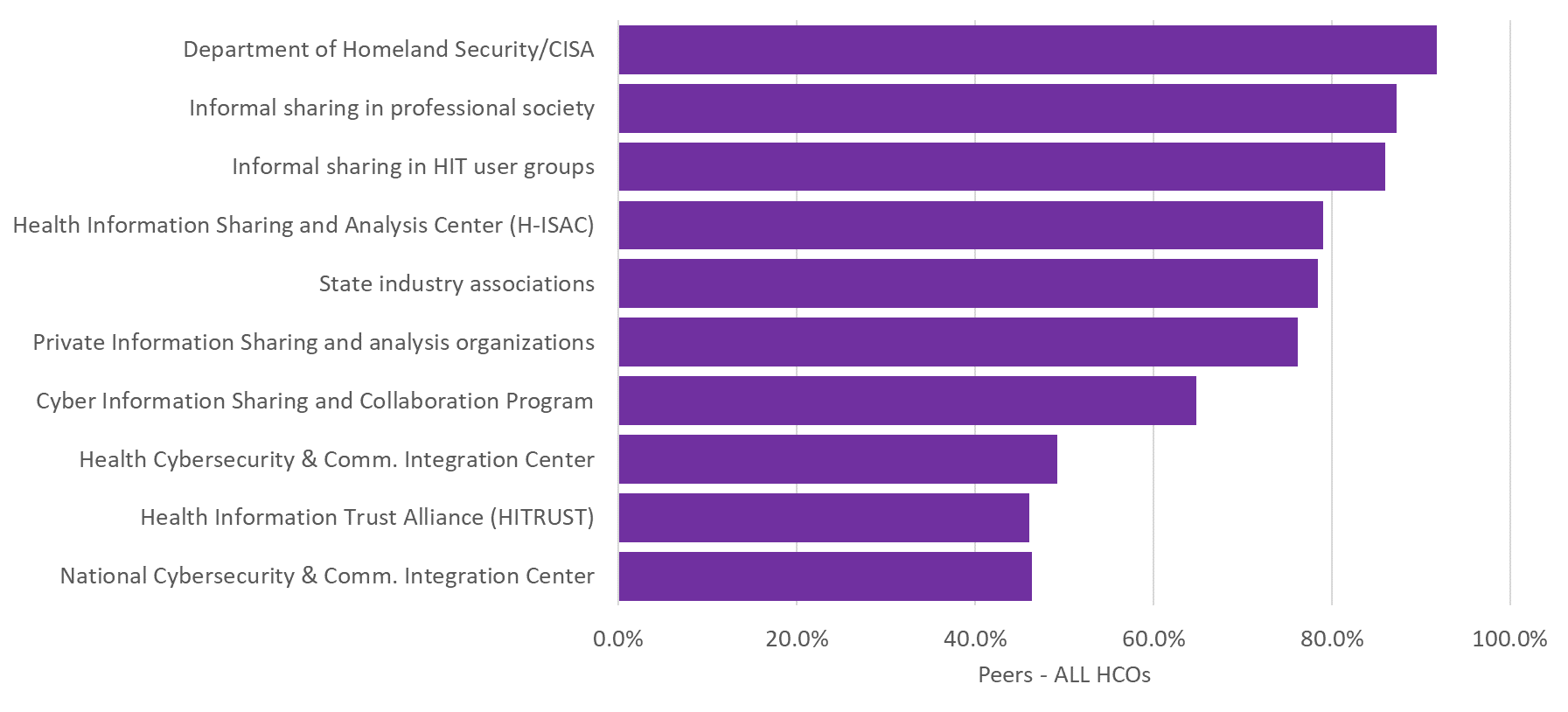 Q17. Does your organization use the services of a 3rd party to conduct the following assessments?
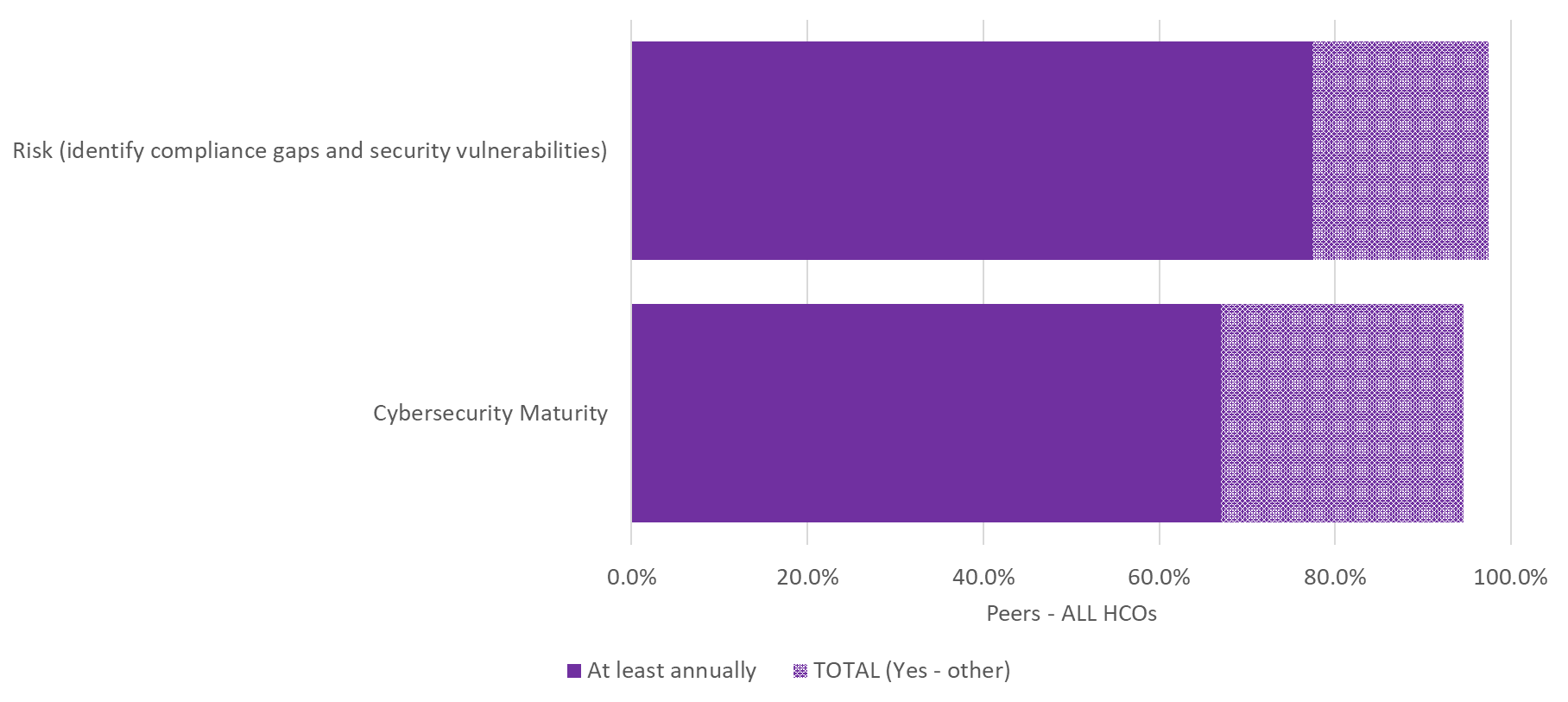 Security PracticesInternal Processes
Q13. How often are the following components of your risk management program reviewed and/or updated?
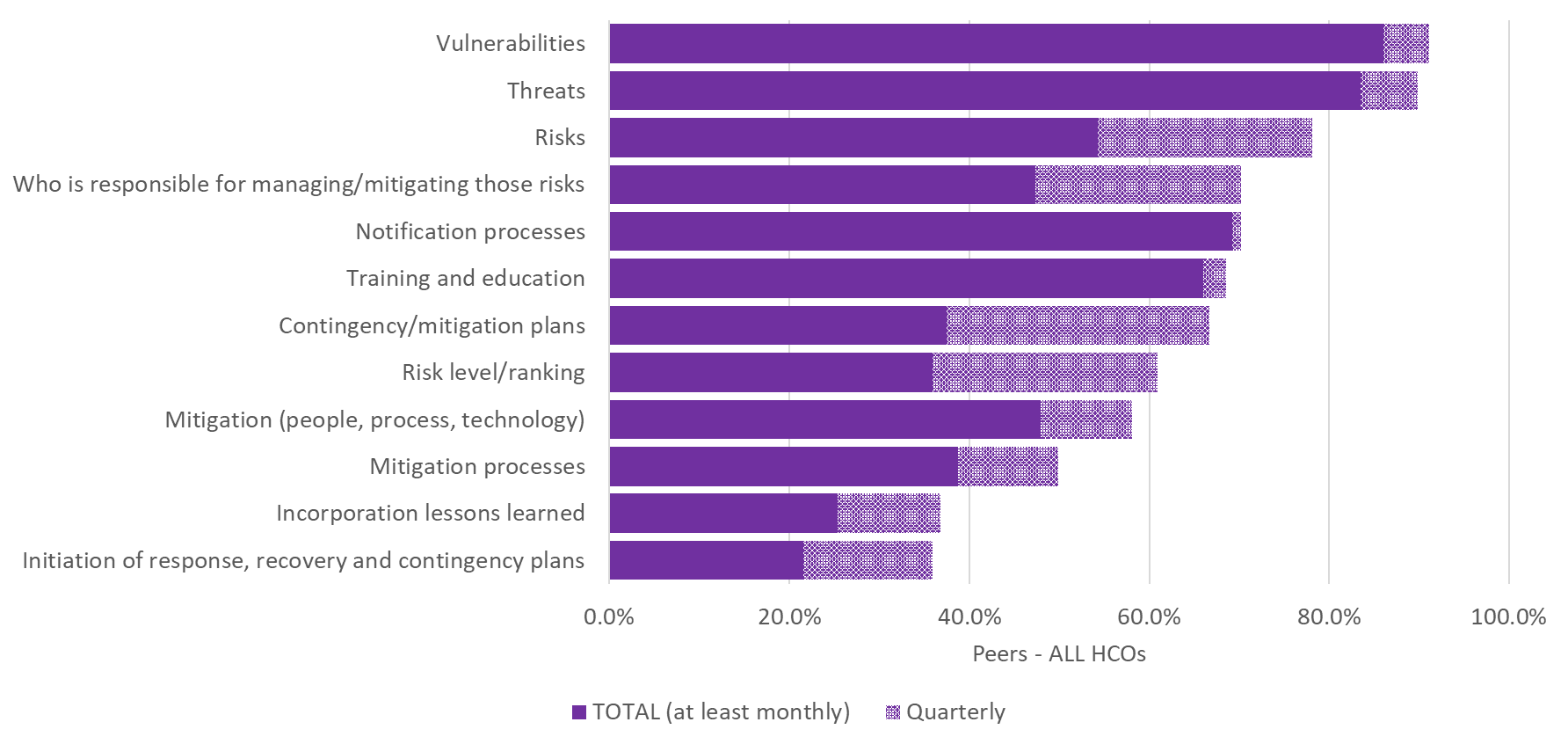 Q16. How often does your organization conduct each of the following?
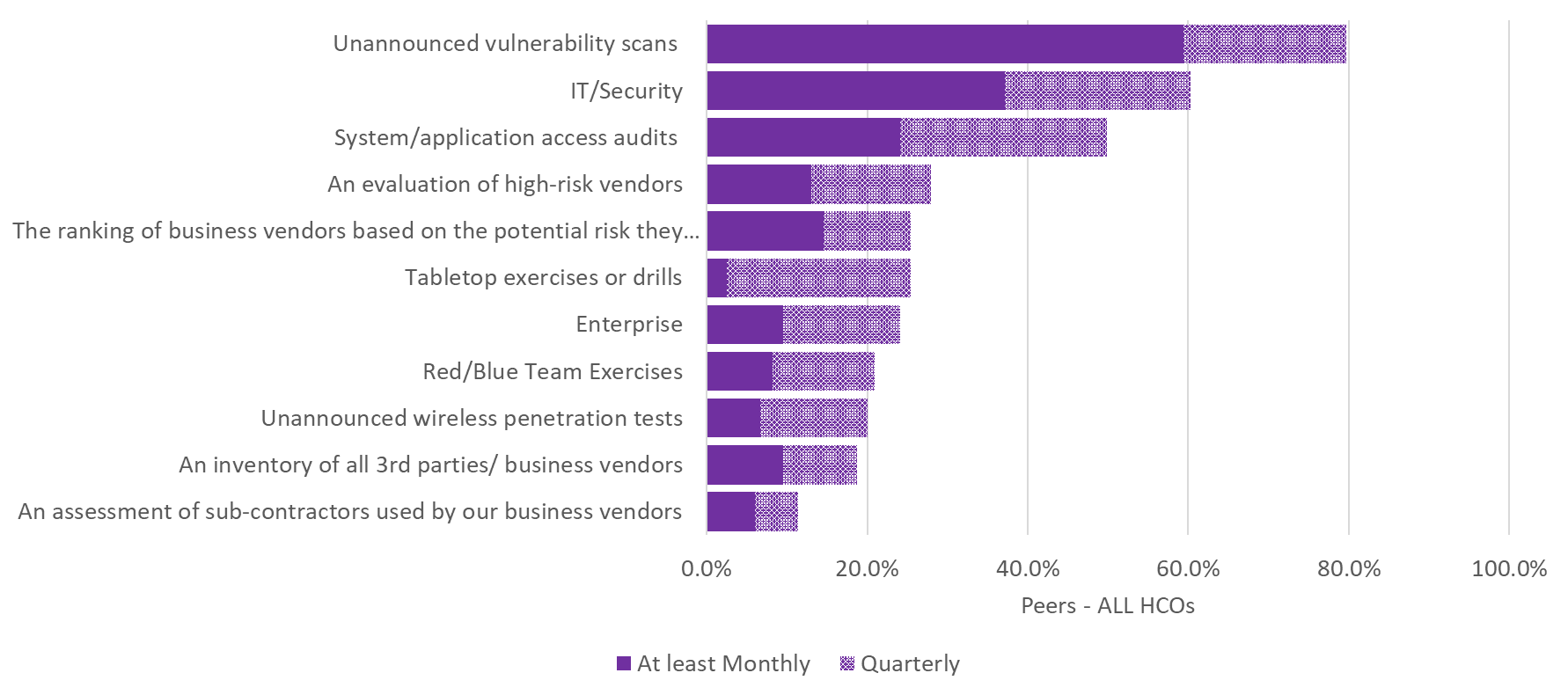 Q18. Which of the following types of security authentication measures does your organization currently use to authenticate/manage authorized users?
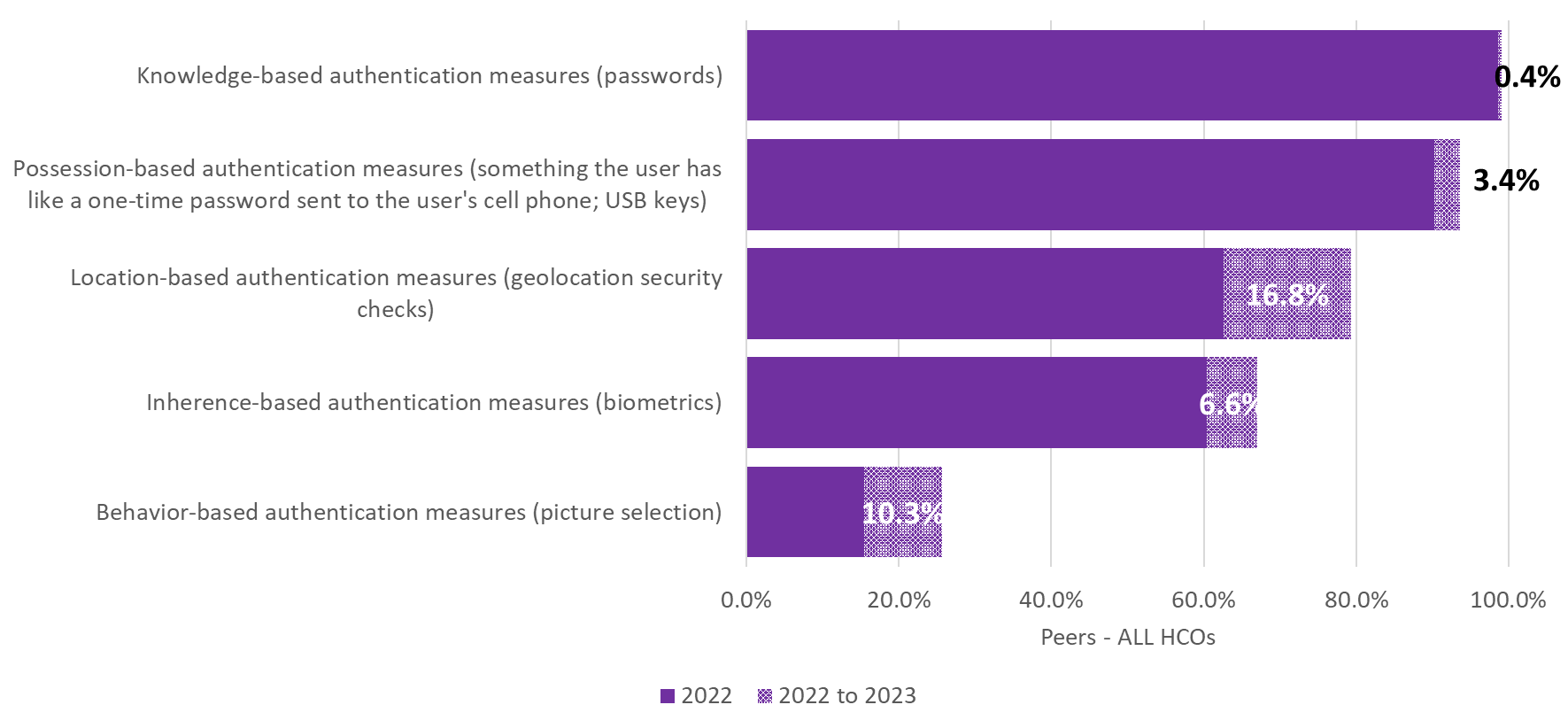 Q19. Which of the following security controls does your organization currently use to authenticate/manage devices accessing your network?
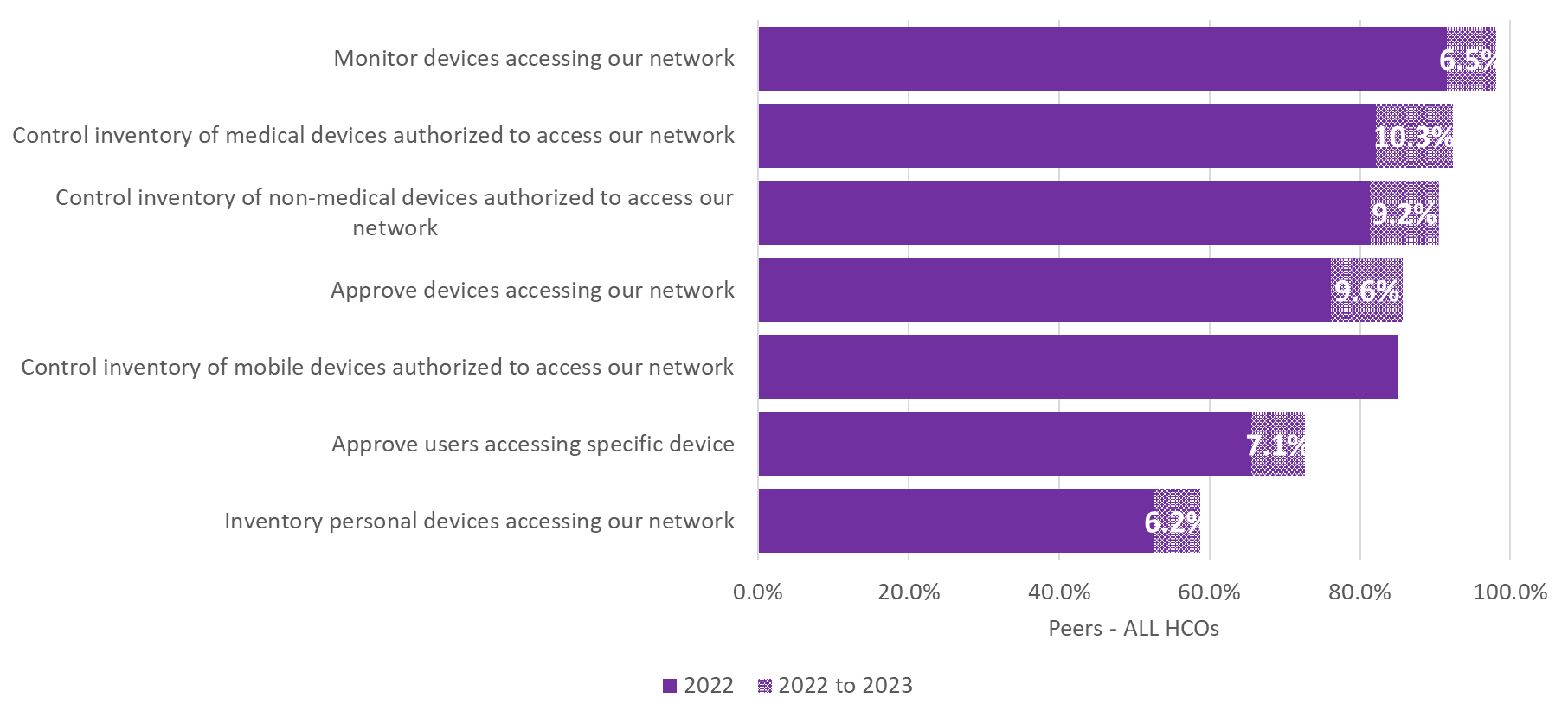 Q20. Which of the following capabilities has your organization implemented and used as part of your organization’s security processes?
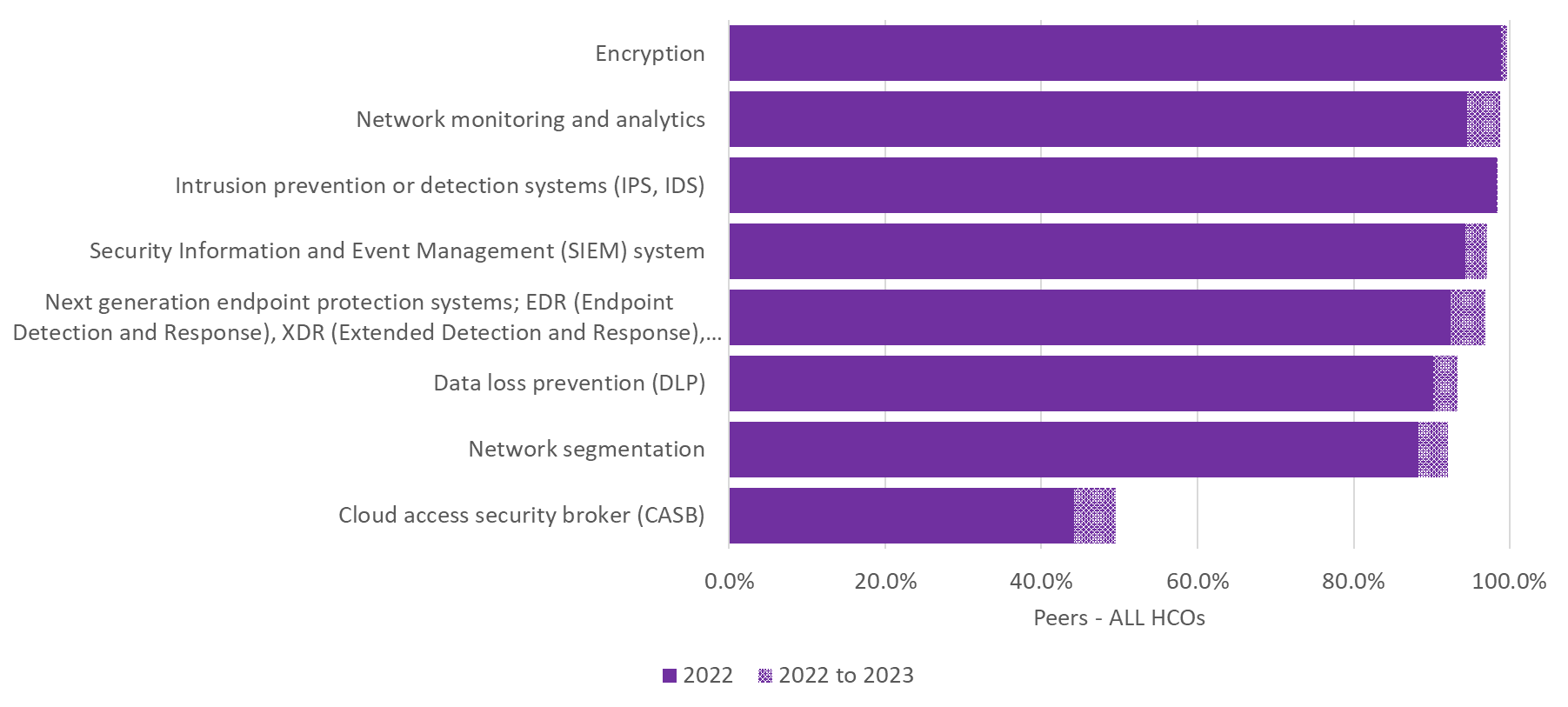 Q21. Which of the following security processes does your organization currently use to safeguard information?
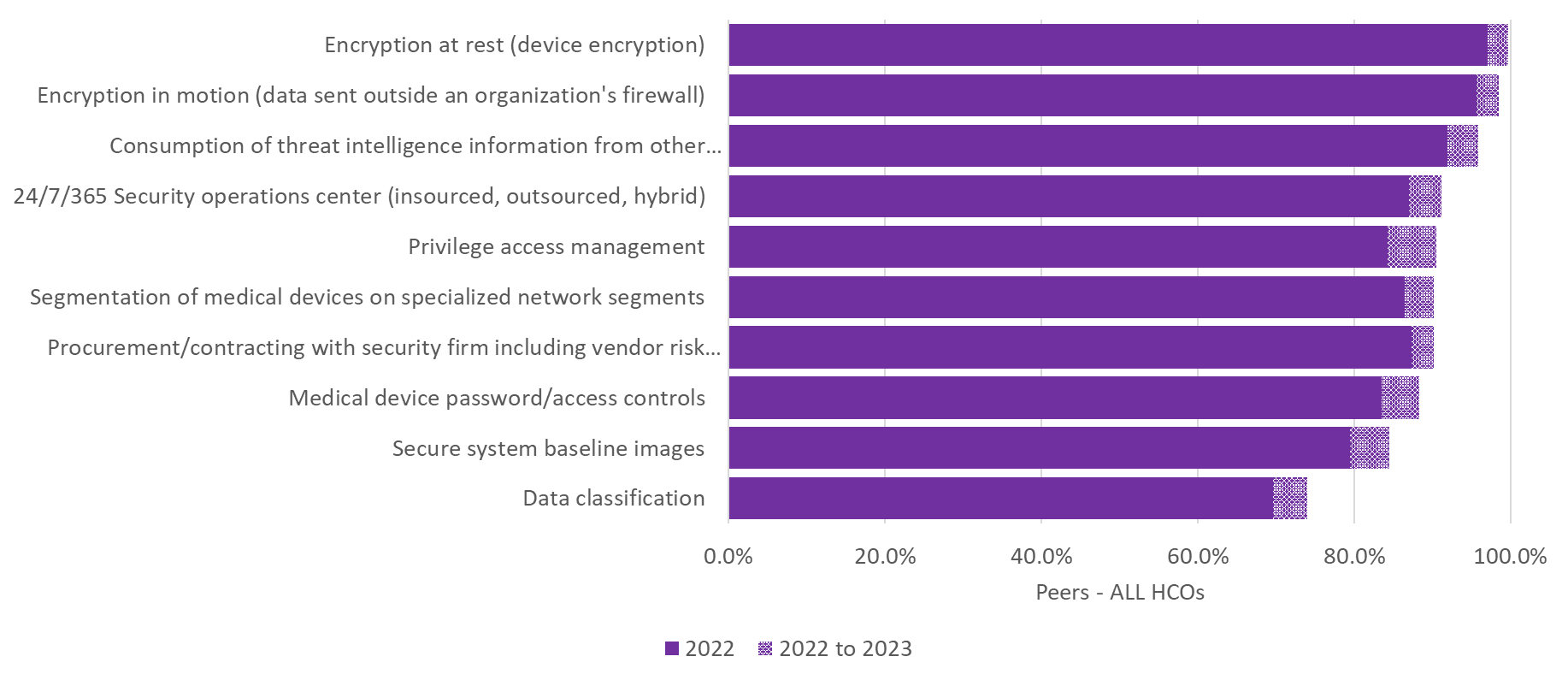 Security Insurance
Q22. Which of the following cybersecurity related insurance coverages does your organization currently carry?
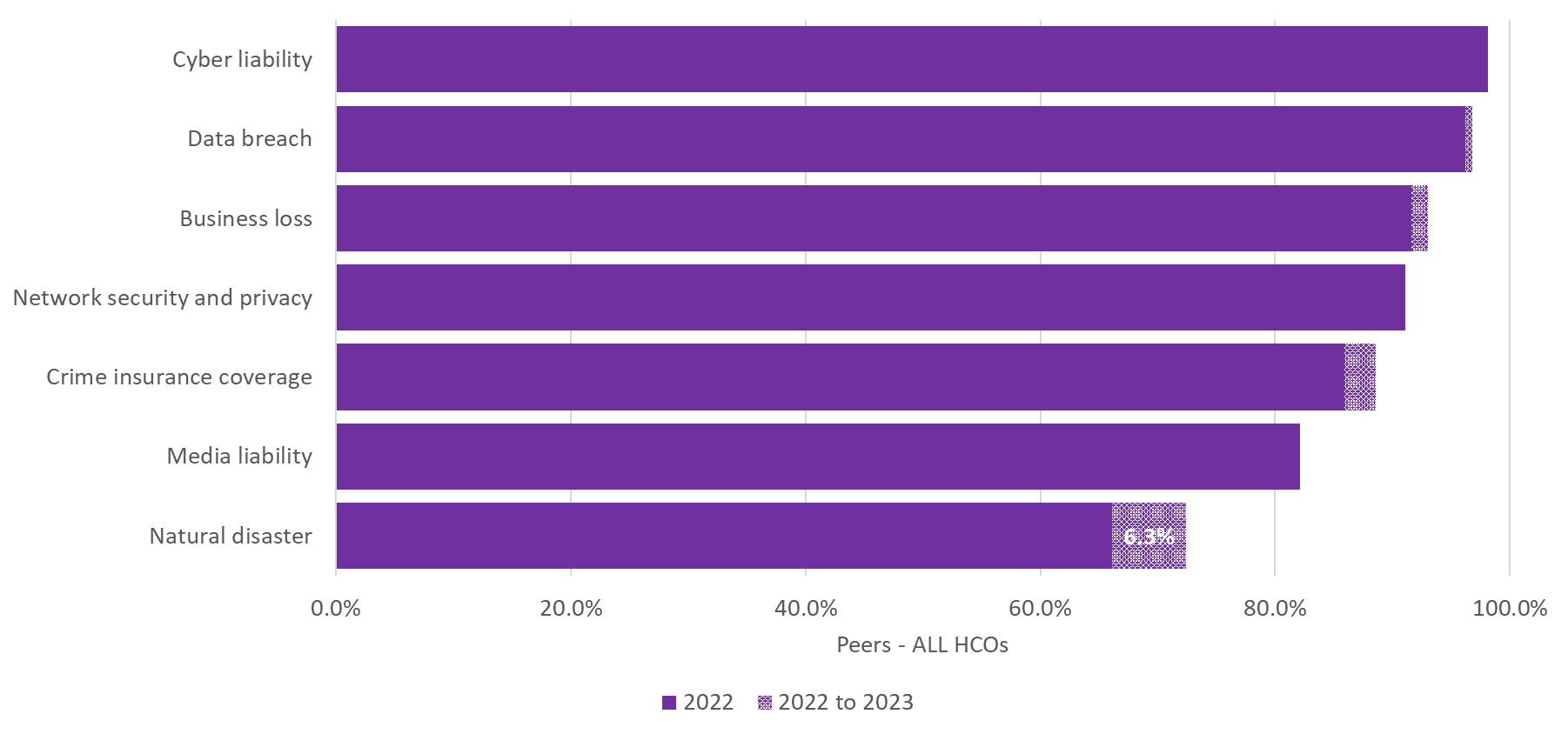